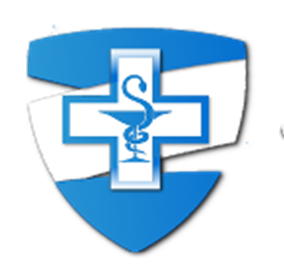 ГБПОУ  «Самарский медицинский колледж им. Н. Ляпиной»
От заболеваний полости рта до 
ишемической болезни сердца
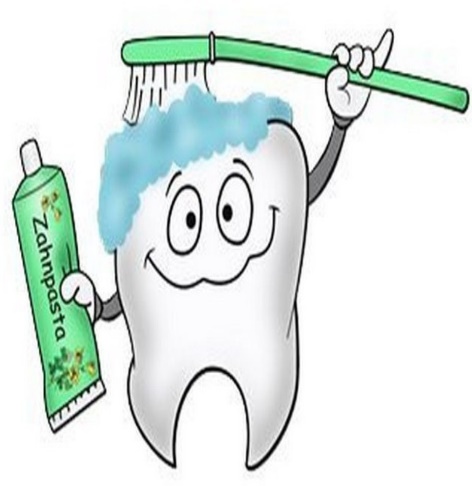 Куцуренко Кира Викторовна – преподаватель  
 ГБПОУ «СМК им. Н.Ляпиной»
Актуальность
Уже давно известно, что общее состояние всего организма напрямую зависит от здоровья полости рта.
Последние исследования подтверждают, что заболевания десен и зубов могут оказывать негативное воздействие на сердечно-сосудистую систему.
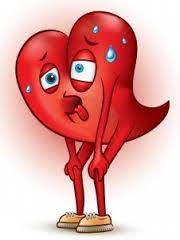 Актуальность
Доказано, что микроорганизмы, содержащиеся в зубном налете и камне, вызывают воспаление десен и, попадая в кровеносное русло, вызывают  воспаление эндотелия сосудов, клапанов сердца. Это является риском развития атеросклероза, эндокардита, нарушений сердечного ритма, повторных инфарктов.
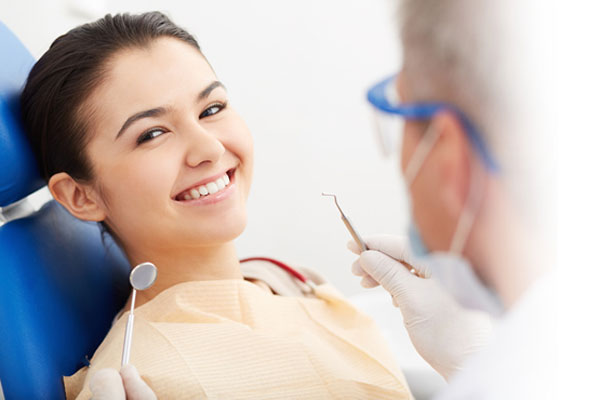 Ухаживая за зубами, мы заботимся о здоровье нашего сердца.
Гигиена полости рта
Индивидуальная
Профессиональная
мероприятия, проводимые человеком самостоятельно, как правило в домашних условиях, которым может обучить медицинская сестра
это система научно обоснованных лечебно-профилактических мероприятий, выполняемая медицинским персоналом, направленная на оздоровление органов и тканей полости рта, а также на профилактику возникновения и прогрессирования стоматологических заболеваний
Зубные отложения (наросты)
Биопленка
Кутикула и пелликула
Кутикула — это оболочка, которая покрывает, защищая, зуб в момент его прорезывания и исчезает  после прорезывания.
Функции пелликулы зуба
Мягкий зубной налет
Зубной камень
Обычно локализуется на щечных поверхностях верхних моляров и на язычных поверхностях резцов нижней челюсти (там, где открываются протоки слюнных желез). Зубной камень плотный и твердый, чаще темно-коричневого цвета. Удаляется только с помощью проведения профессиональной гигиены.
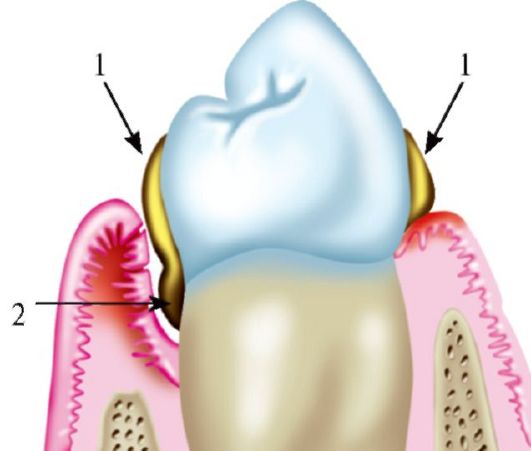 Механизм формирования зубных отложений
В ротовой жидкости в норме содержатся микроорганизмы. В процессе существования они выделяют вещества, с помощью которых  прикрепляются к пелликуле. Постепенно зуб обрастает мягким налетом — к уже прикрепившимся бактериям присоединяются лейкоциты из слюны, остатки пищи, продукты жизнедеятельности микроорганизмов, распад слизистой оболочки, что является пусковым механизмом для образования зубных отложений и их минерализации.
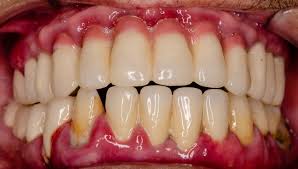 Участки образования зубных отложений
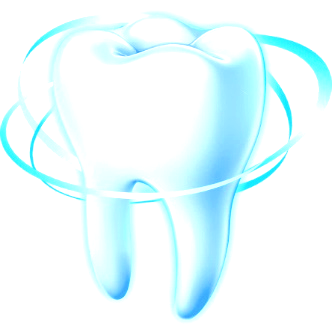 Факторы, влияющие на скорость образования зубных отложений
Факторы, влияющие на скорость образования зубных отложений
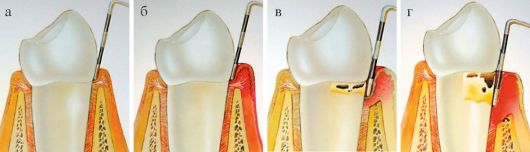 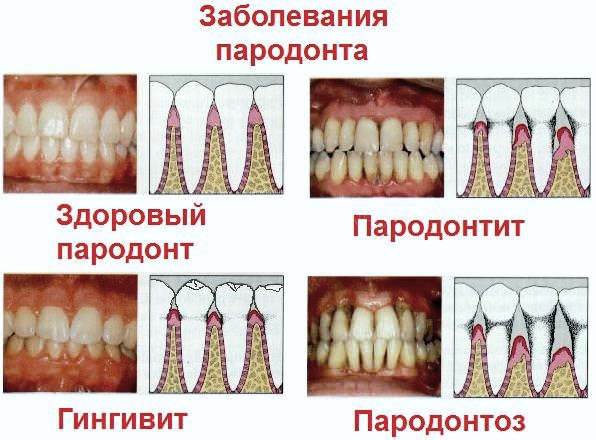 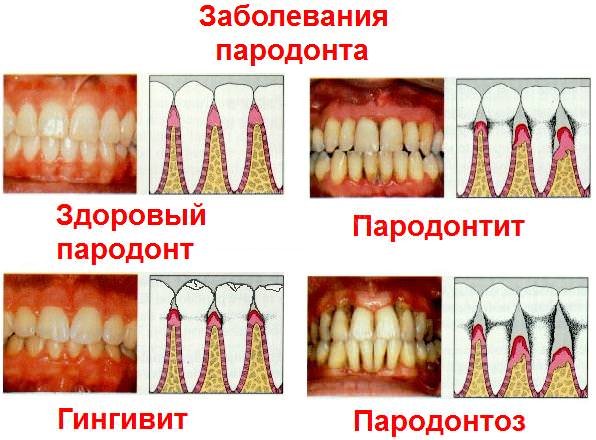 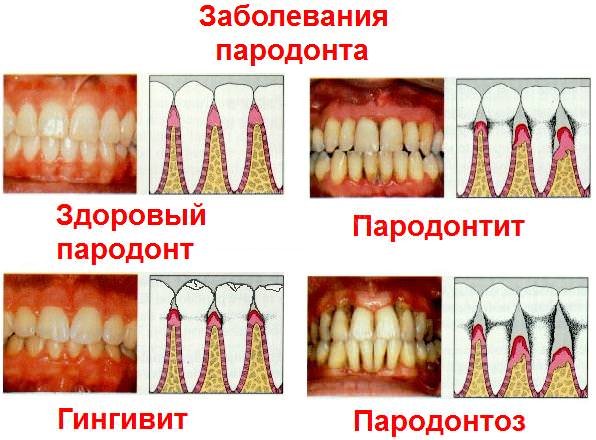 Способы профессионального удаления зубных отложений
Химический
Механический
Физический
удаление специальными инструментами: крючки, экскаваторы, рашпили, кюреты, мотыги
применение ультразвука, лазера, воздушно-абразивного метода
растворение зубных отложений кислотами,
в виде аппликаций               на 20 – 30  минут
Ультразвуковой скейлинг
Скейлинг – снятие  зубных отложений ультразвуком через специальную насадку.
Под воздействием вибрации отложения разрушаются и рассыпаются.
Манипуляцию проводят с помощью специального аппарата – скейлера. 
Рабочий инструмент – наконечник с частотой колебаний 25 – 30  тыс. Гц. 
Колебания позволяют сбивать слои зубных отложений любой твердости. 
В зависимости от масштабов проблемы, чистка зубов занимает 45 – 90  минут.
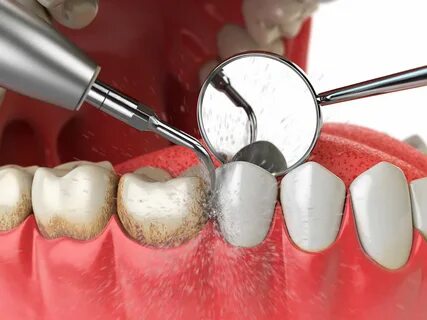 Преимущества  ультразвуковой чистки зубов
Безопасность. Методика не вредит эмали, дентину, цементу зуба.
Ультразвук способен очистить зубы от всех видов зубных отложений.
Позволяет удалить отложения из труднодоступных областей ротовой полости – узких промежутков между зубами, пародонтальных карманов.
Отложения можно удалить за один сеанс.
Чистку ультразвуком можно проводить без анестезии. Процедура для большинства пациентов безболезненна, но неприятна.
При индивидуальной повышенной чувствительности манипуляцию проводят под местной анестезией.
Воздушно-абразивный метод
ПОЗВОЛЯЕТ
Бесконтактно и без применения химически активных веществ устранять посторонние включения в труднодоступных местах, сразу же вымывая их смесью.
Обеспечивать мягкое снятие наслоений между зубами, в микротрещинах, зубных карманах, в зоне «скученного» положения зубов.
Сохранять эмаль от повреждения, слегка шлифуя поверхность зубов и делая её более ровной и блестящей.
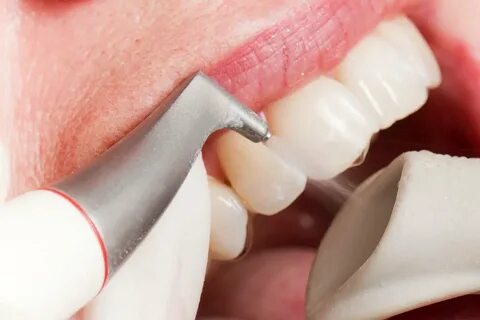 Завершение манипуляции
Эффективное удаление всех видов зубных отложений достигается за счет последовательного применения ультразвукового скейлинга и воздушно-абразивного метода.
Если налет остался в межзубных промежутках и на границах реставраций, проводят шлифовку с последовательным применением штрипсов  и абразивных дисков.
Зубная поверхность после чистки остается шероховатой. Подобно липкой ленте она начинает притягивать частички пищи и микроорганизмы, образуя новые слои зубного налета. Для формирования максимально ровной поверхности зубов проводят полировку зубов с помощью резиновых чашечек, конусообразных щеточек и абразивных паст.
Покрывают зубы фтор- и кальцийсодержащими препаратами для защиты зубов и снижения постманипуляционной  чувствительности.
Индивидуальные средства гигиены полости рта
Основные средства гигиены полости рта: 
зубная щетка; 
зубная паста. 
	Современные средства гигиены полости рта:
флоссы (зубная нить), флоссеты,                                    суперфлоссы, тейп;
межзубные ершики;
межзубные стимуляторы;

средства для чистки языка: скребки, щетки-скребки;
ирригаторы (гидромассажеры);
ополаскиватели для полости рта, отбеливатели для зубов;
средства для обработки зубных протезов.
интердентальные 
предметы гигиены 
полости рта
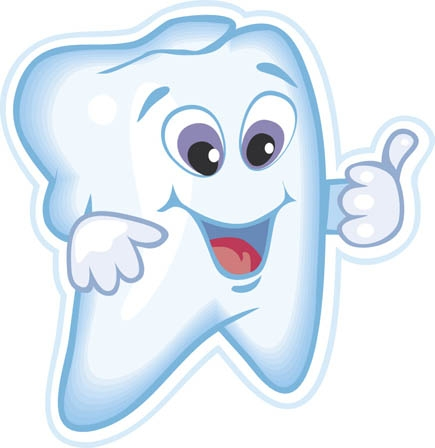 Простые правила ухода за полостью рта
Чистим зубы 2 раза в день: утром после завтрака и на ночь.
Чистка зубов должна занимать 3-5 минут!
Используем современные средства гигиены полости рта.
Меняем зубную щетку 1 раз в 3 месяца. 
Храним щетиной вверх для просыхания.
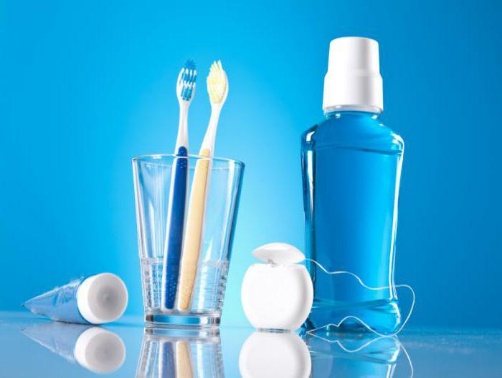 Стандартная чистка зубов
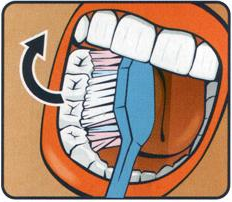 1
2
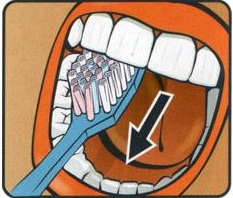 3
Возвратно поступательными движениями чистим жевательные поверхности.
Заканчиваем  круговыми движениями при сомкнутых зубах захватывая десны
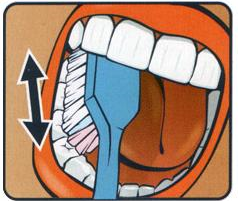 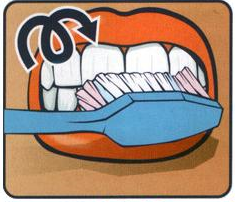 Зубные щетки
Наиболее широко применяются щетки 
Пациентам с поражением тканей пародонта 
Детям               
Лицам со здоровыми тканями пародонта
средней степени жесткости.
зубные щетки мягкие. 
зубные щетки мягкие и очень мягкие.
можно жесткие и очень жесткие зубные щетки.
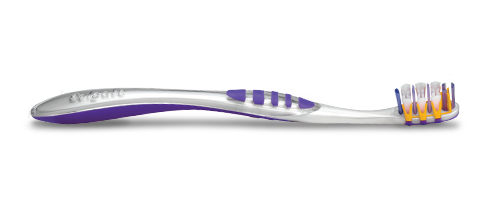 Зубные пасты - это сложносоставная система, в формировании которой участвуют: 
абразивные, 
увлажняющие, 
связующие, 
пенообразующие, 
ПАВ, 
консерванты, 
вкусовые наполнители, 
вода, 
лечебно-профилактические элементы.
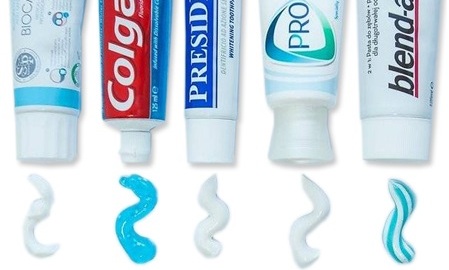 Классификация:
гигиенические,
лечебно-профилактические,
лечебные (специальные).
Флосс (зубная нить)
Дополнительный предмет гигиены полости рта, предназначенный для очистки контактных поверхностей зубов и межзубных промежутков.
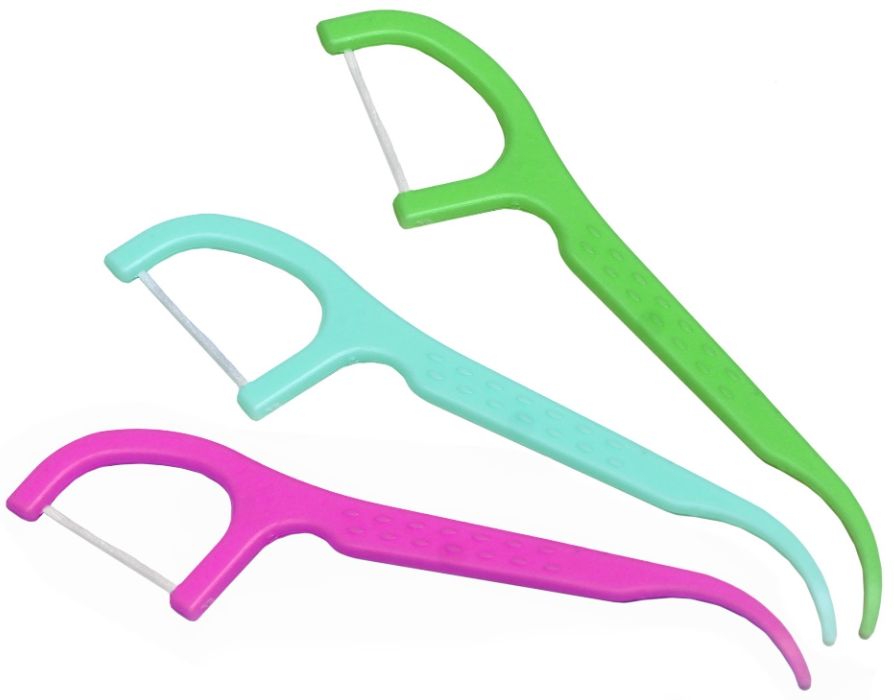 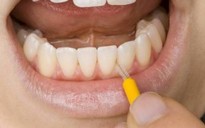 Ершики  
ручные (без рукоятки); 
зубная щетка-ершик.
Форма ершиков: 
цилиндрическая 
трапециевидная
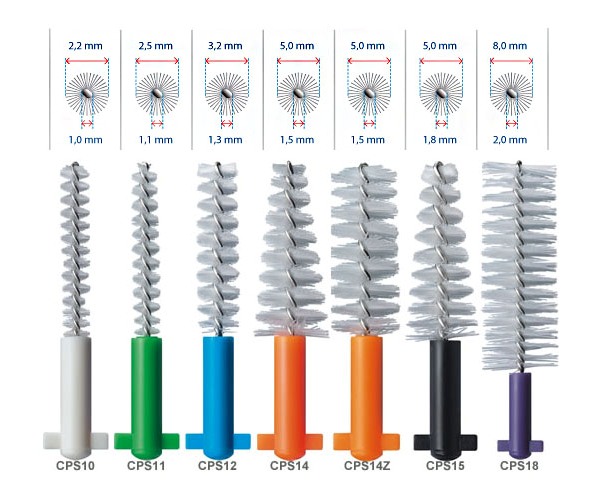 Ворсинки:
нейлоновые 
резиновые
Межзубной стимулятор
— пластмассовый или резиновый конус, 
закреплённый на ручке зубной щетки, и предназначенный для массажа дёсен и
очистки межзубных промежутков.
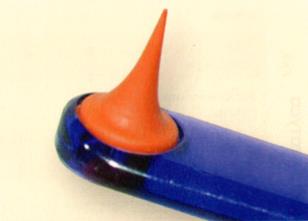 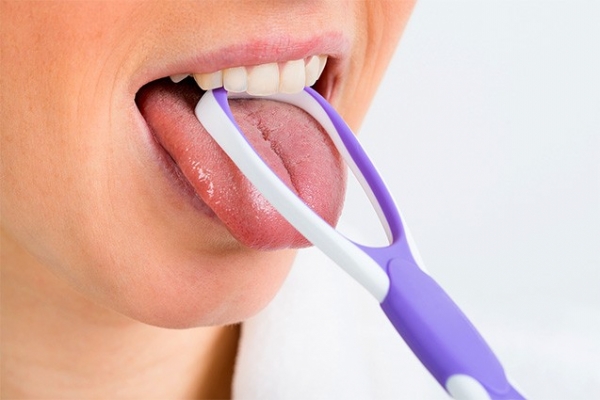 Скребок для языка — приспособление для чистки языка.
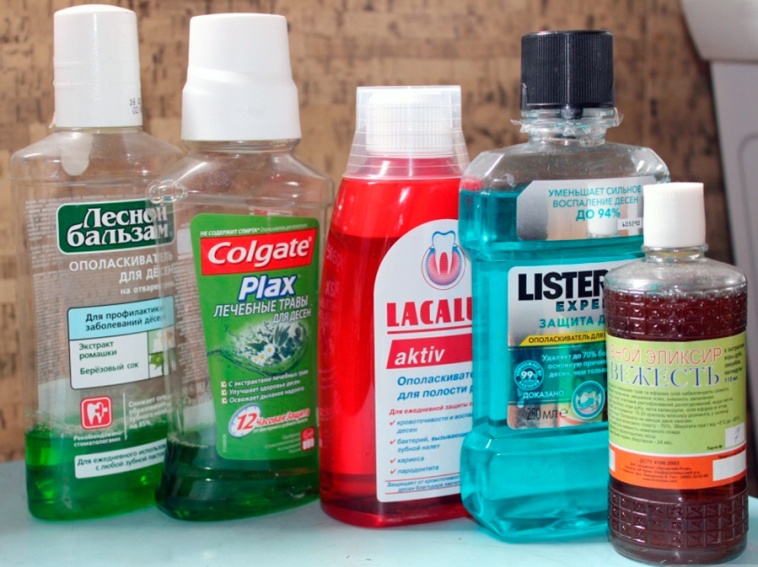 Зубные эликсиры и ополаскиватели 
Гигиенические;
Лечебно-профилактические 
– содержат противовоспалительные средства, 
витаминные препараты и соединения фтора.
Ирригаторы (гидромассажеры)
Ирригация полости рта осуществляется с помощью постоянной или пульсирующей струи теплой воды под давлением.
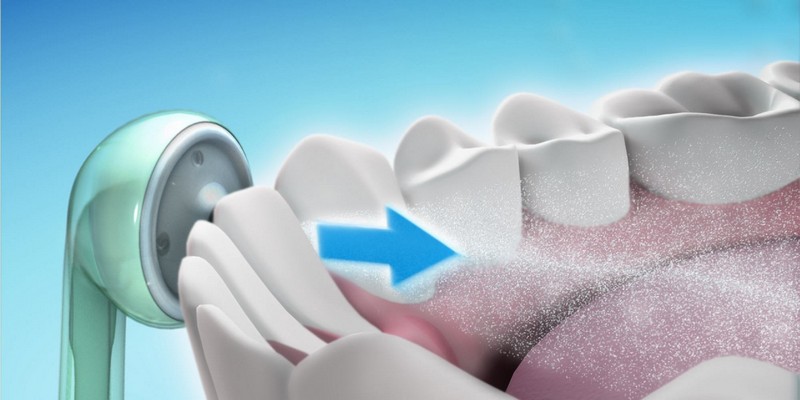 Преимуществом ирригатора является наибольшая функциональность:
лучше удаляет налет между зубами и из десневых карманов, предотвращает развитие кариеса, гингивита и помогает избежать неприятного запаха изо рта;
укрепляет десны и уменьшает их кровоточивость;
при установке брекетов и имплантантов качественно и быстро очищать полость рта.
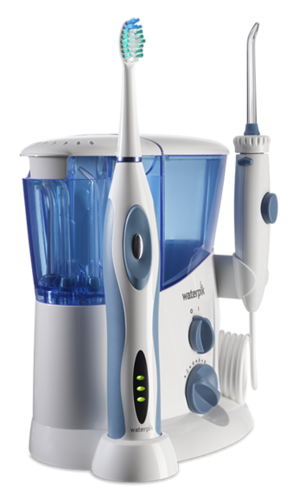 Заключение
Крайне важно соблюдать индивидуальную гигиену и уделять достаточное внимание своему здоровью, посещая стоматолога, поскольку лечение зубов приносит гораздо больше неудобств, неприятных ощущений и финансовых затрат в процессе восстановления, чем на этапе профилактики.  Гигиена полости рта – это  профилактическая мера для предотвращения многих заболеваний, в том числе ССЗ.
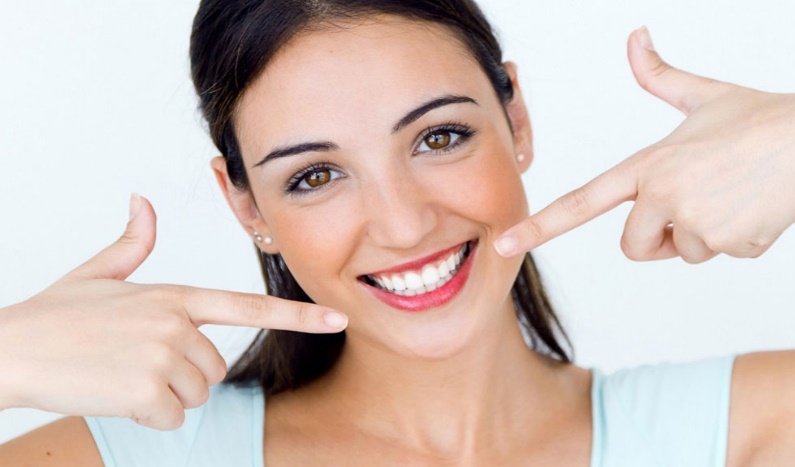 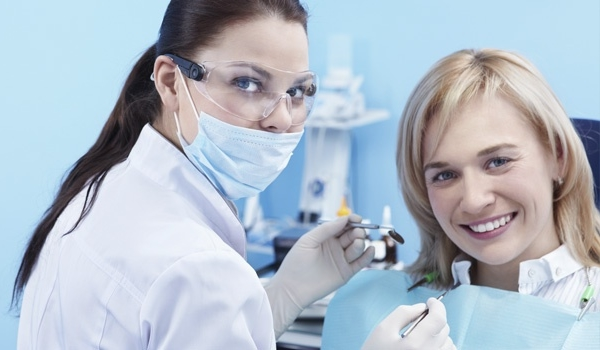